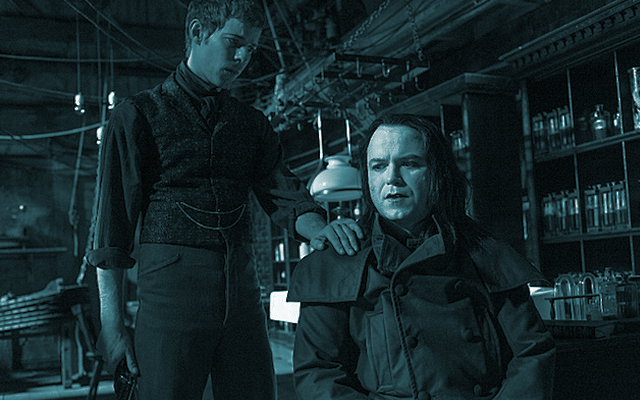 Frankenstein
Microservices
Michael Hamrah
@mhamrah / Chief Architect @NamelyHR
‹#›
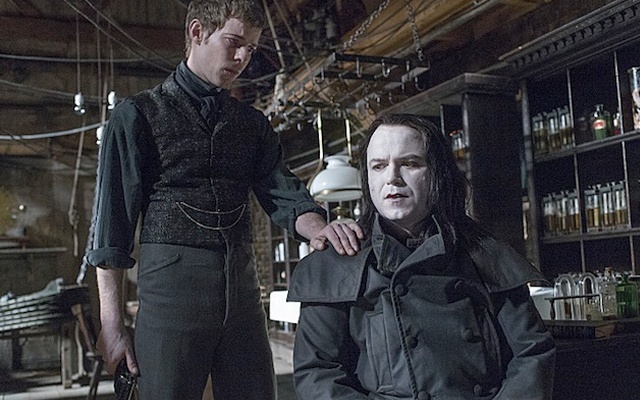 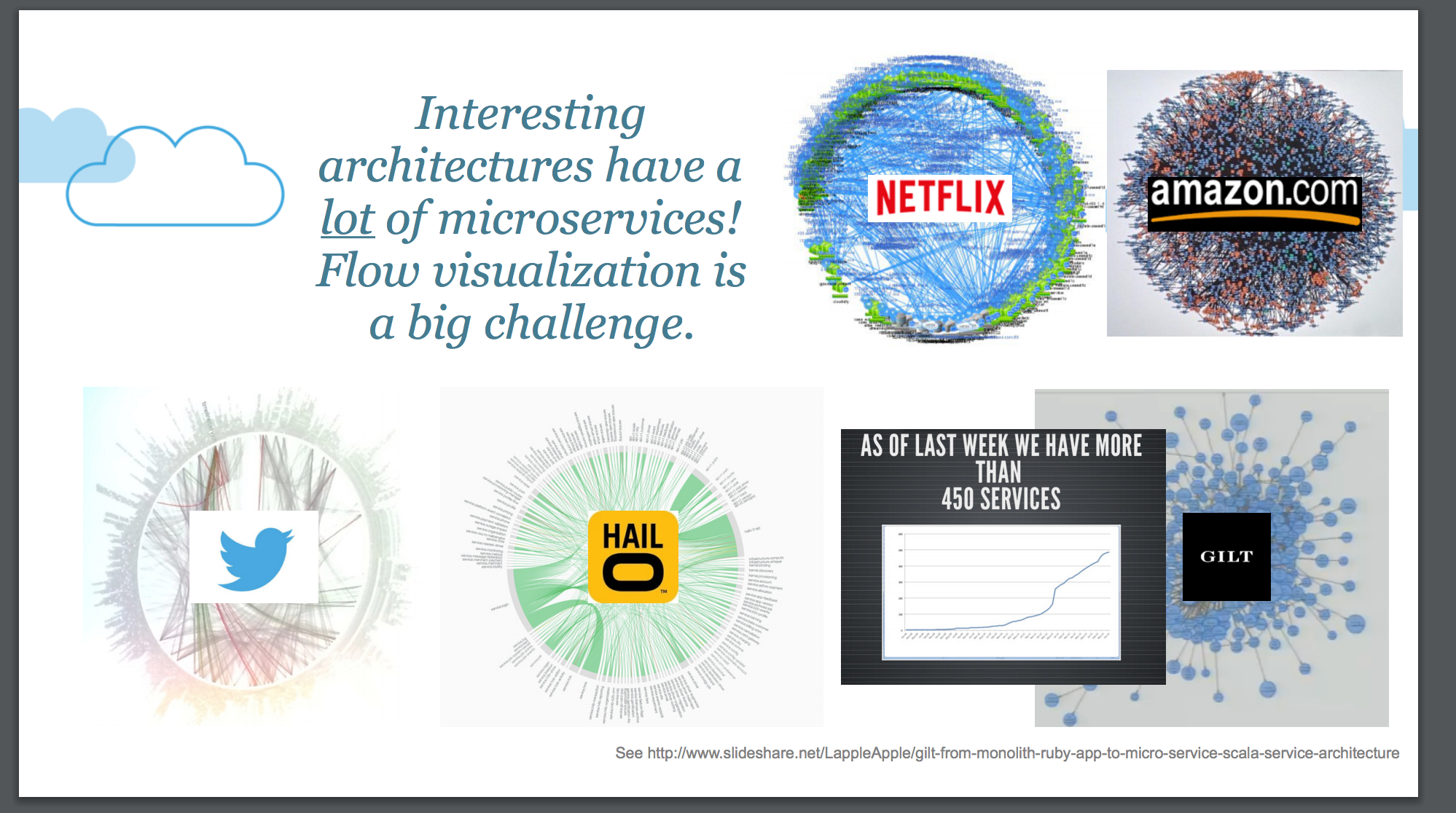 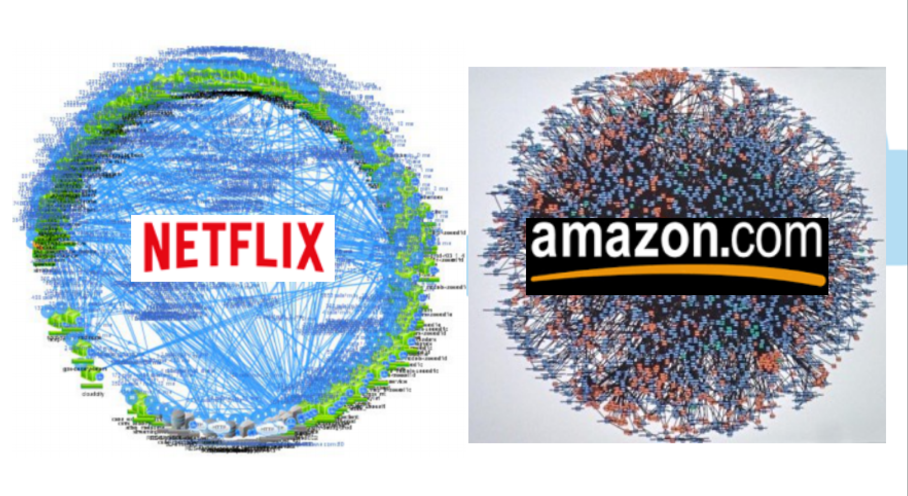 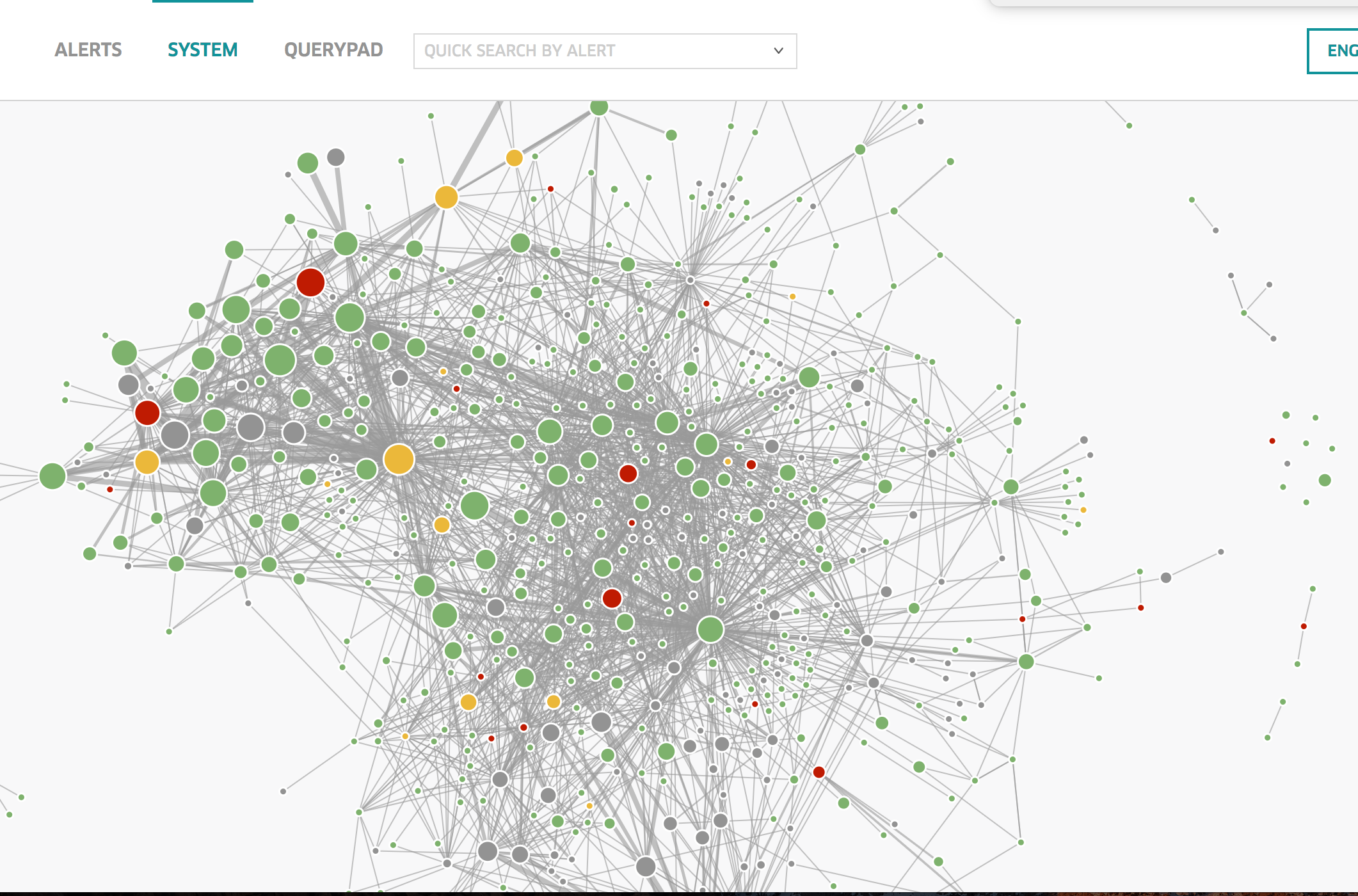 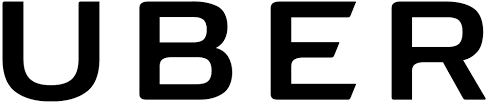 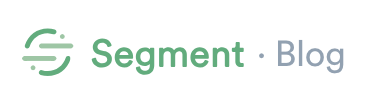 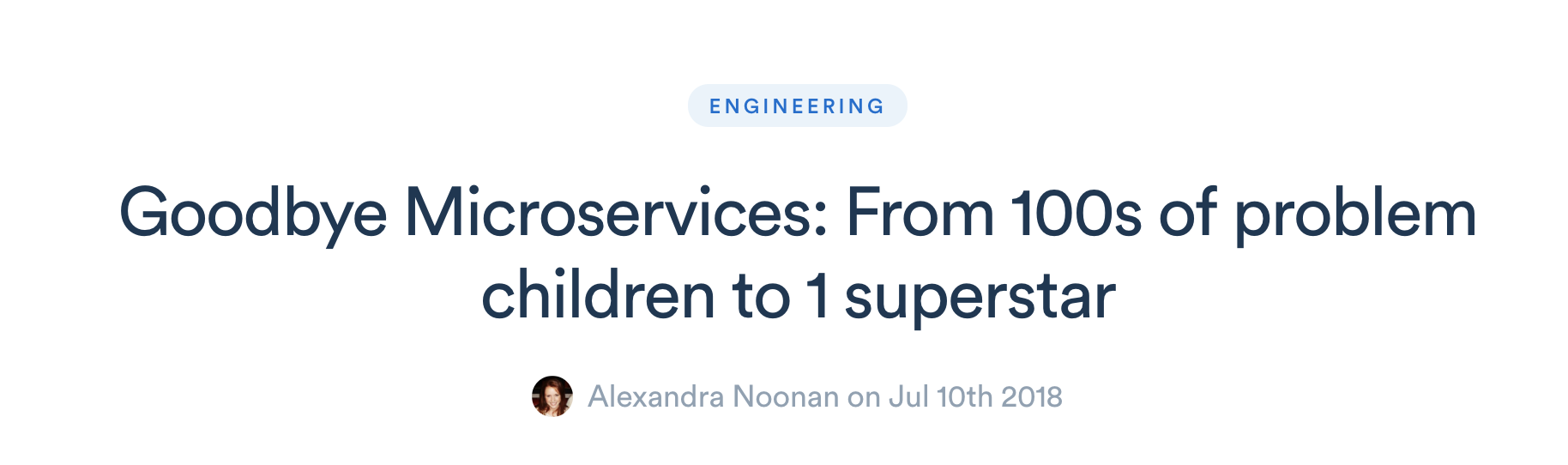 https://segment.com/blog/goodbye-microservices/
https://news.ycombinator.com/item?id=14415485
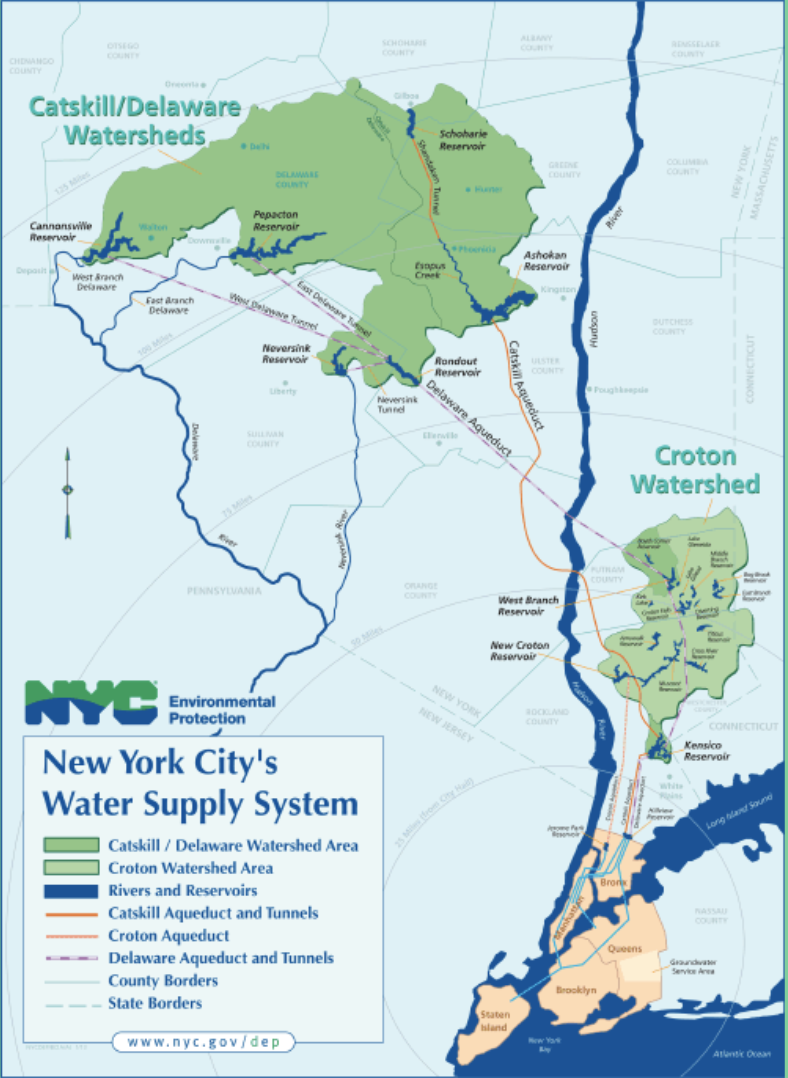 Transportation
As Reliable As Running Water
‘Microservices’ is not an architecture
[Speaker Notes: Microservices is a way an organization chooses to operate. It’s more than designing services- you need to create a platform for microservices.]
Services Power Products 

Infrastructure Powers Platform
[Speaker Notes: You’re going to have a lot of little running services. You need to manage them. K8S, DCOS, etc are a means to an end- like a knife. You can cut your hand or make a great meal. You need to decide how to use it.]
What is a Service?
Owns Data and Function
Prevent Coupling
Creates Opportunity
Has an SLO
Not Your App
Dependencies
Frameworks
Help You
Focus Here
Core
[Speaker Notes: This is how you should think about services.]
[Speaker Notes: When you have a lot of these, the platform emerges. What’s in the middle is where you should focus your effort. The outside rings and the interconnections are your platform.]
What’s in a Platform?
Ownership
[Speaker Notes: Ownership: who owns what?]
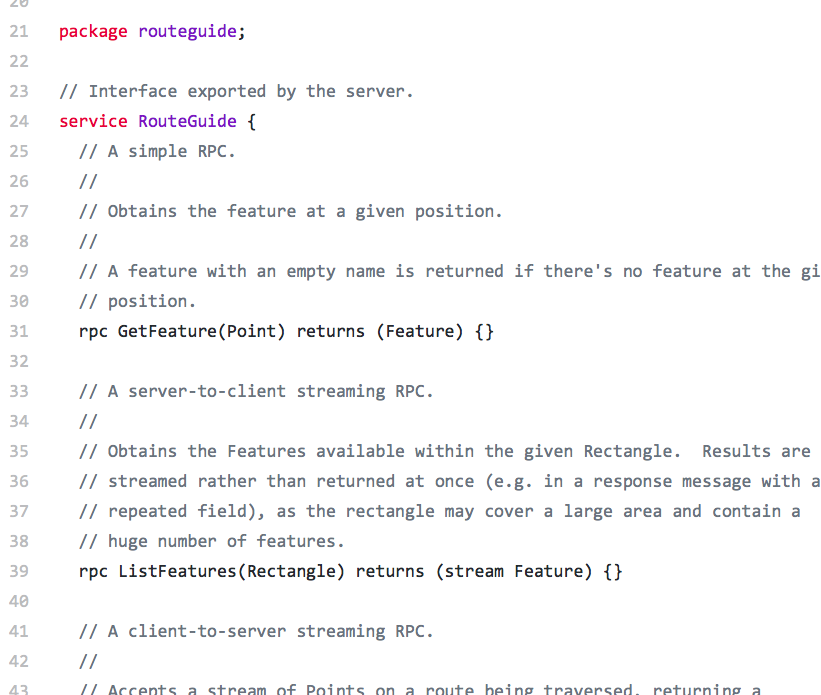 Pick a
Serialization +
Transport

We ♥ gRPC
[Speaker Notes: GRPC is a better choice]
rpc UpdateTodo (UpdateTodoRequest)  returns (Todo ) {      option (google.api.http) = {          patch: "/todos/{todo.id}"          body: "todo"      };}
HTTP Call
grpc-gateway
gRPC
$ docker run -v `pwd`:/defs \ 
namely/gen-grpc-gateway -f todos.proto -s Todos
$ docker build -t todos-gateway gen/grpc-gateway
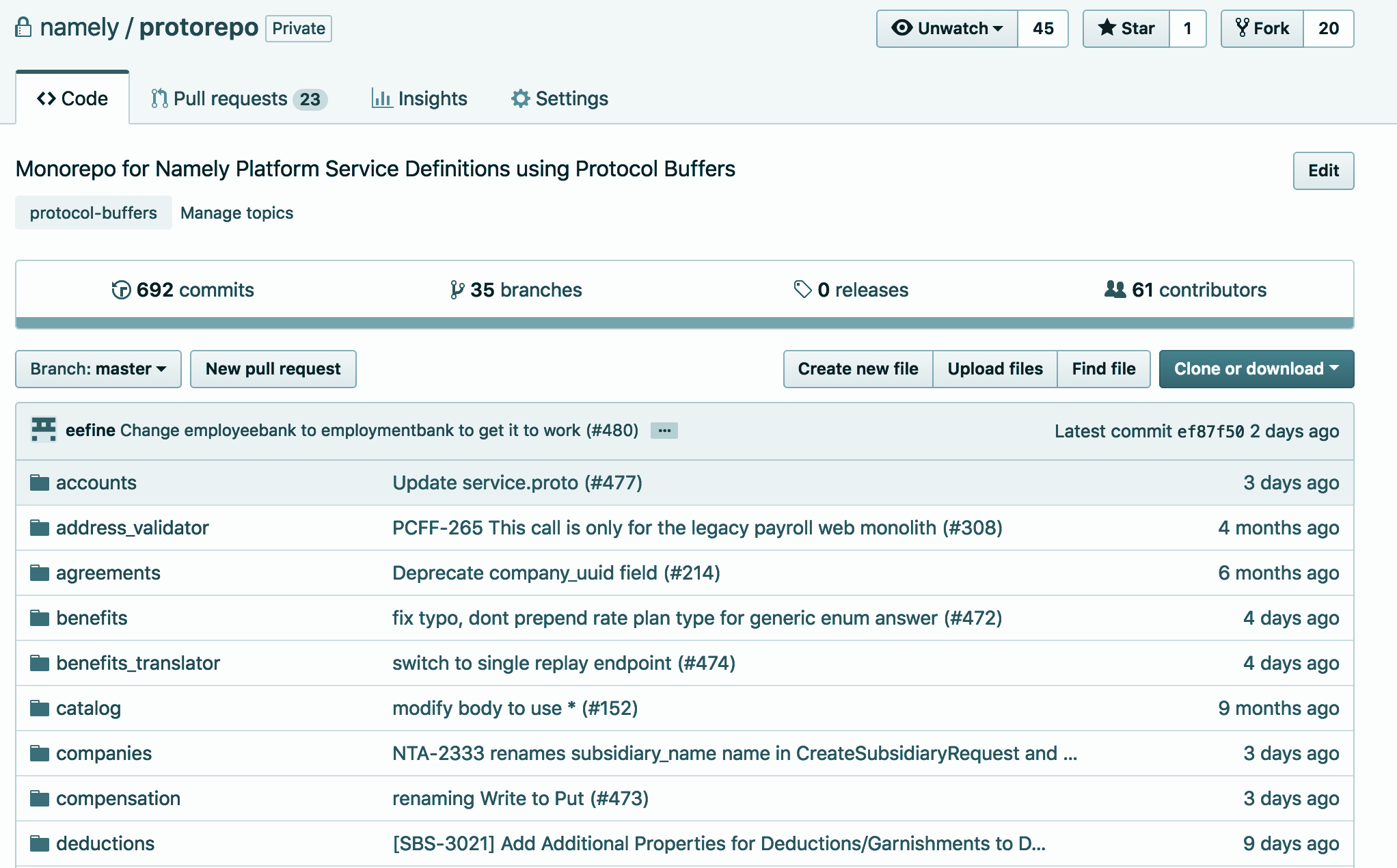 Make Integration
Easy
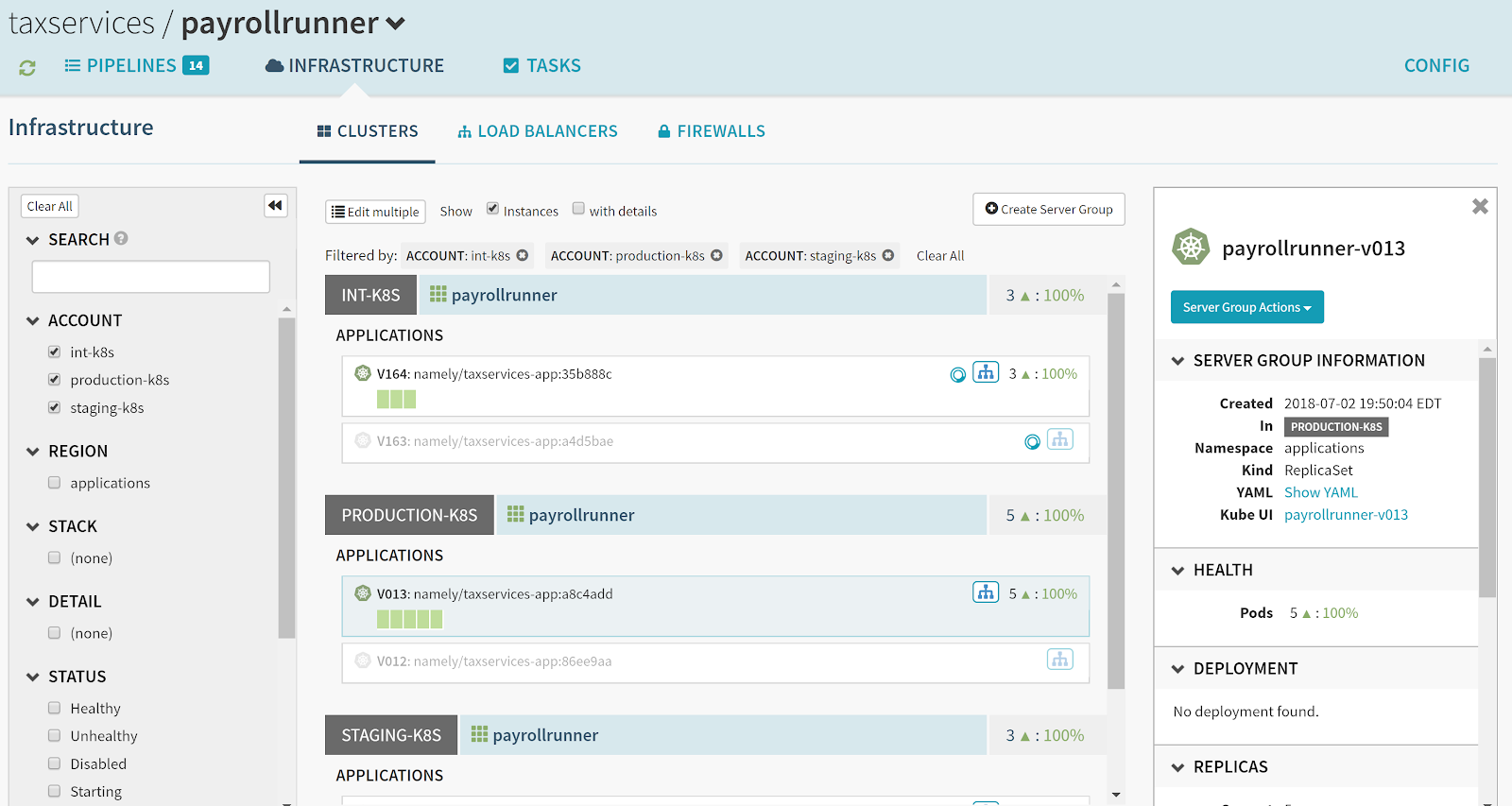 Deployments
Most outages occur from 
a bad deploy
How is it running?
Who deployed what?
How much traffic?
Is it stable?
Can you rollback?
[Speaker Notes: Deployments are important. Who deployed what and when? How are you rolling out? How do you rollback?]
Pipeliner + Estuary
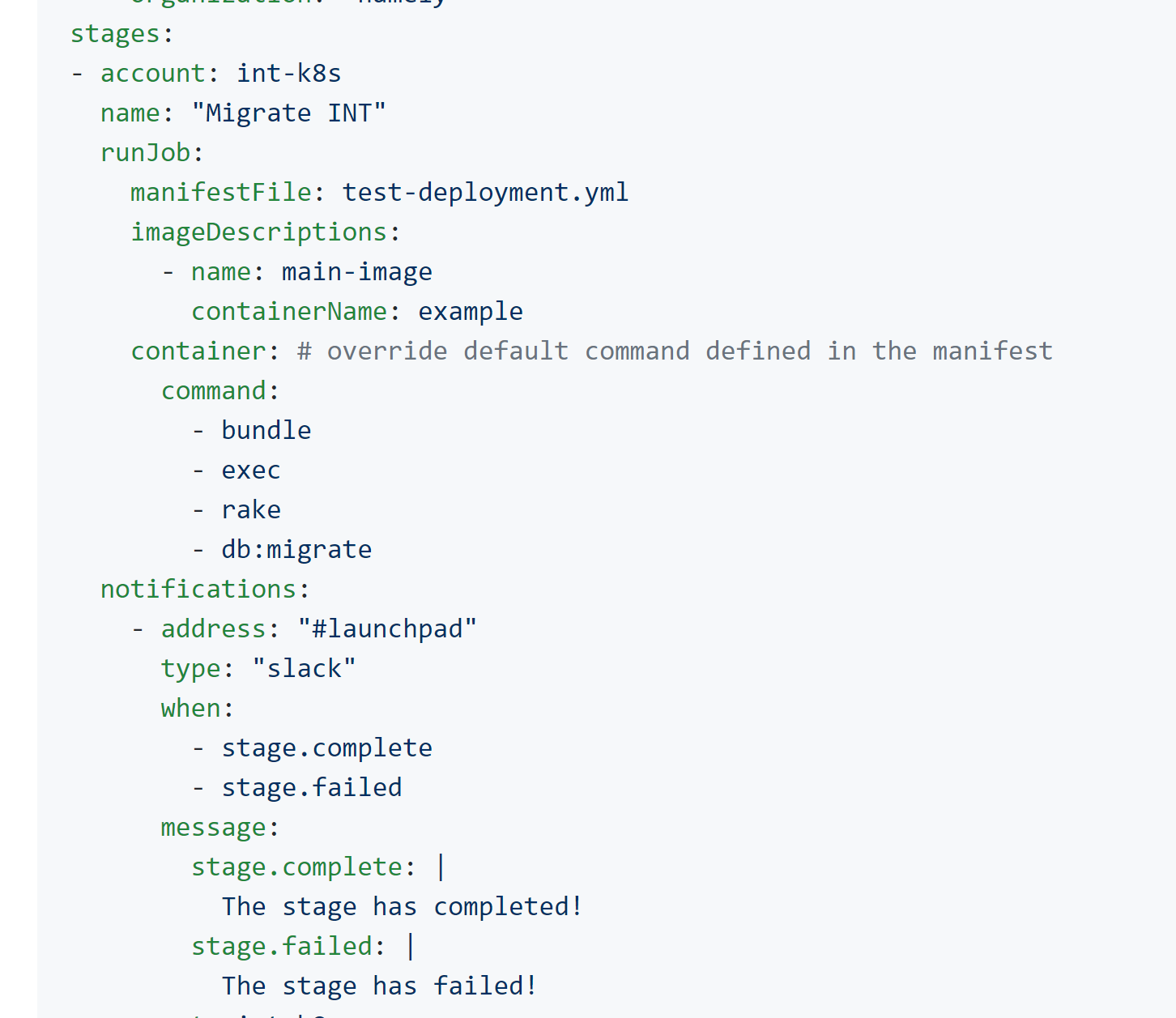 https://github.com/namely/k8s-pipeliner

Pipeliner is a simple yaml configuration for Spinnaker.

Estuary automagically applies pipelines
to Spinnaker.

Single-purpose composable tools are key for any SRE team.
Never Coordinate Deployments
Service Discovery and 
Traffic Management
Service Pack
Service A
300ms Timeout x 3
Deadline 400ms Budget 20%
Service Pack
Service Lack
Service B
300ms Timeout x 3
Deadline 200ms Budget 20%
Service Lack
Service Mack
Service C
Service Mack
[Speaker Notes: Load Balancing
Circuit Breaking
Retries and Deadlines
Security
Synthetic Load
Traffic Shifting
Debugging & Observability]
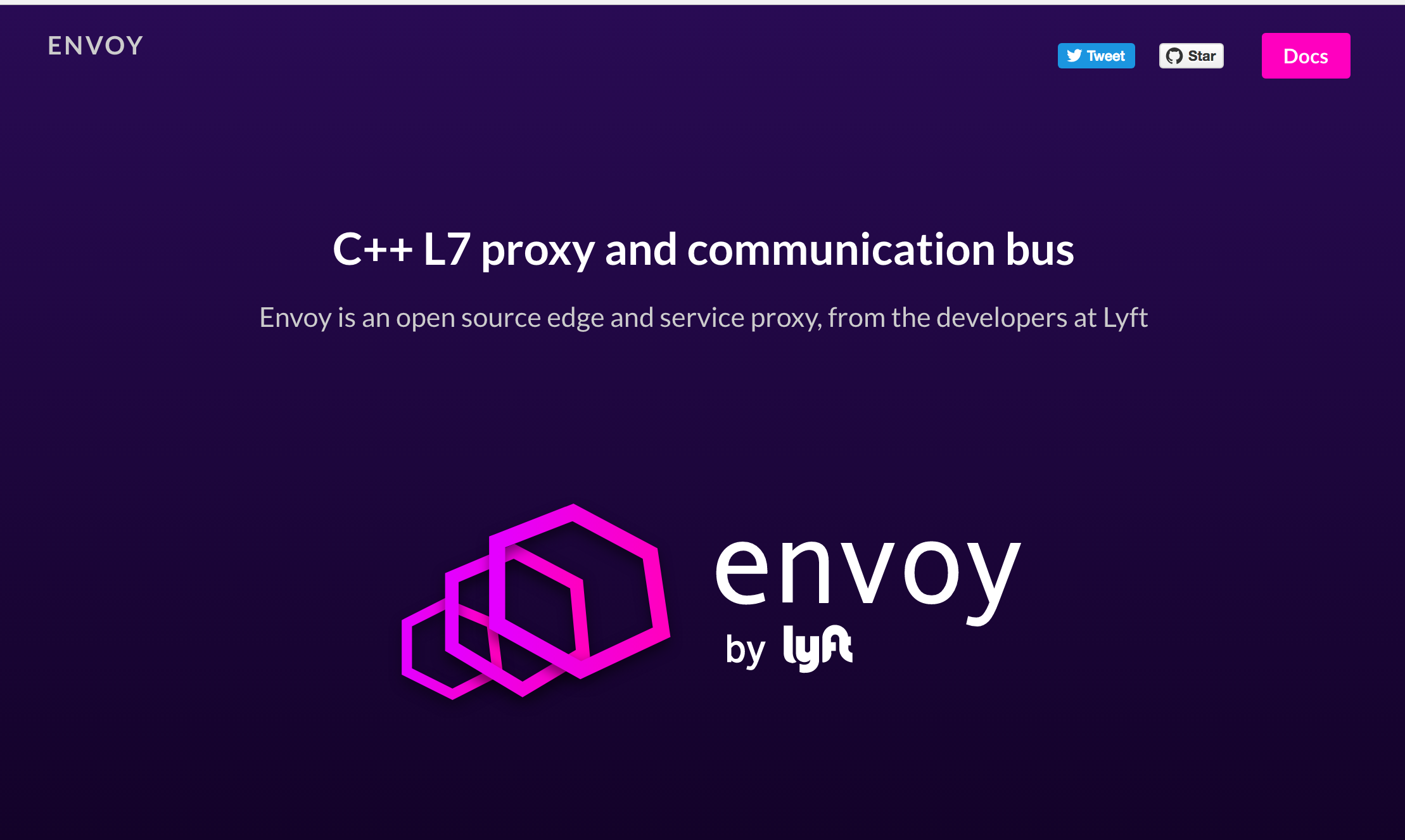 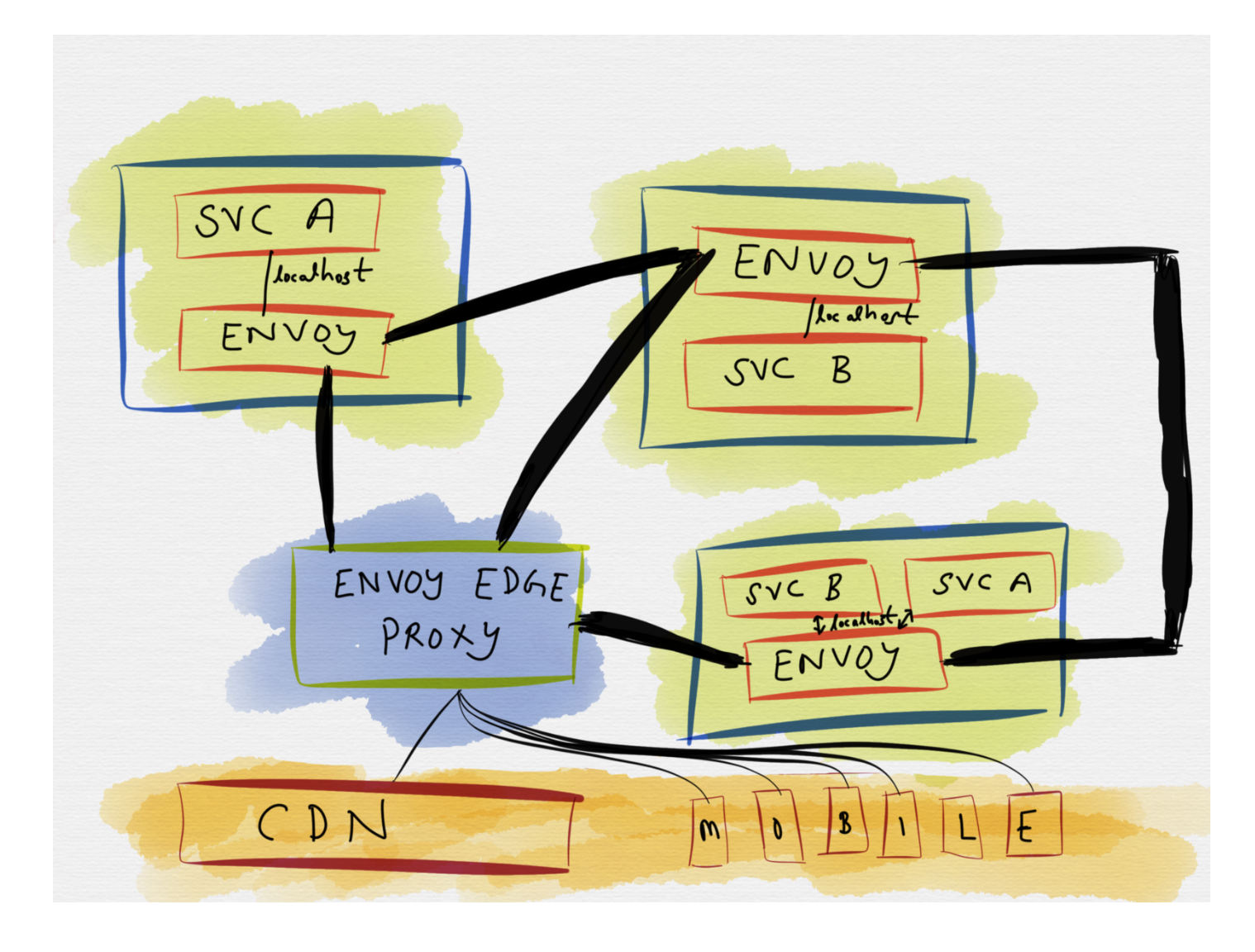 Live vs Background Processing
Orders
Create Order
Order Created
Oldest
Order Created:
Pixel
Order Created:
iPhone
Shipments
Analytics
[Speaker Notes: * user request is api driven
* kafka for passive calculations (surge pricing, feeds back into service)]
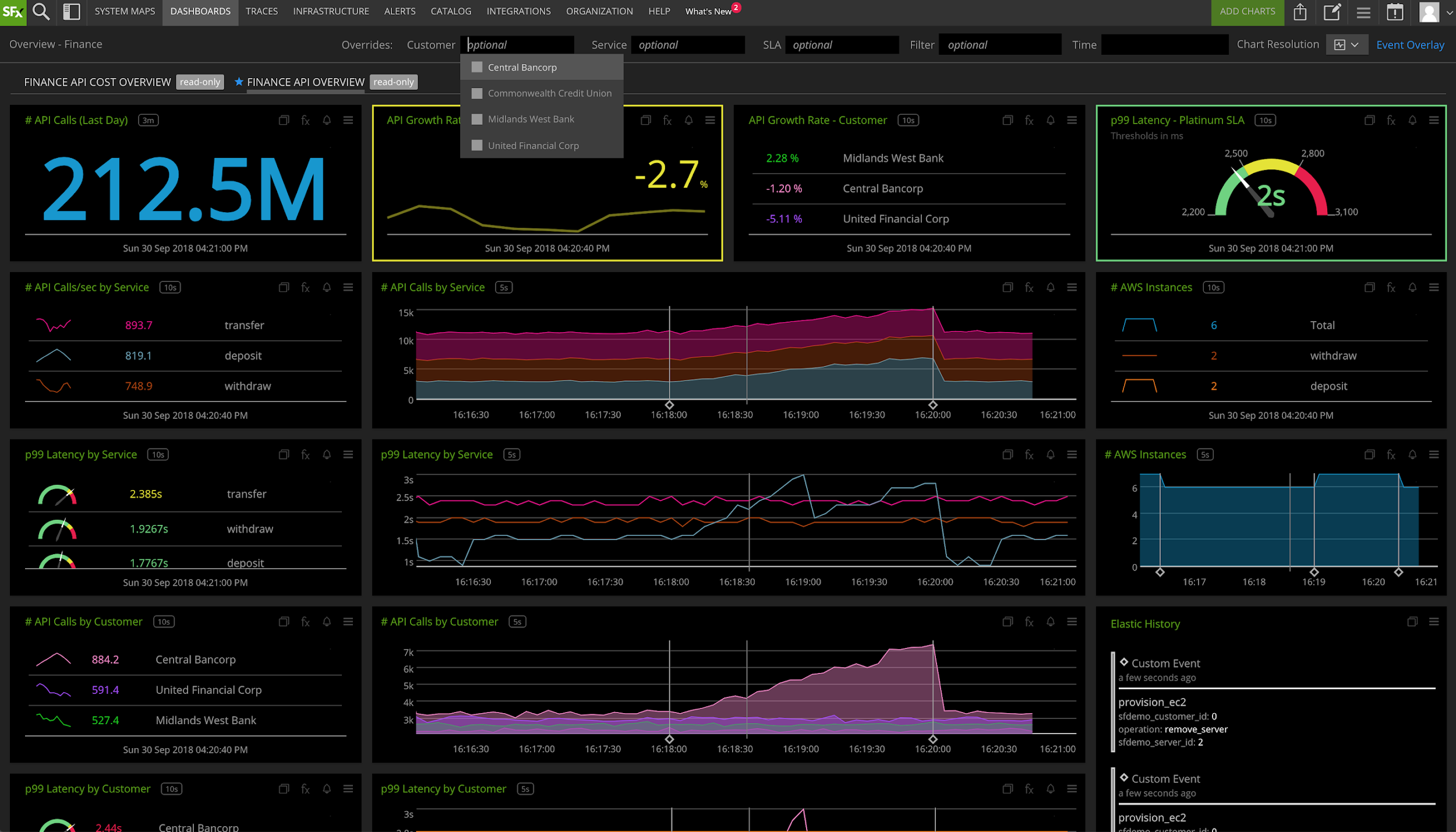 [Speaker Notes: Monitoring must be a standard, first class citizen in your organization. You need to understand service health.]
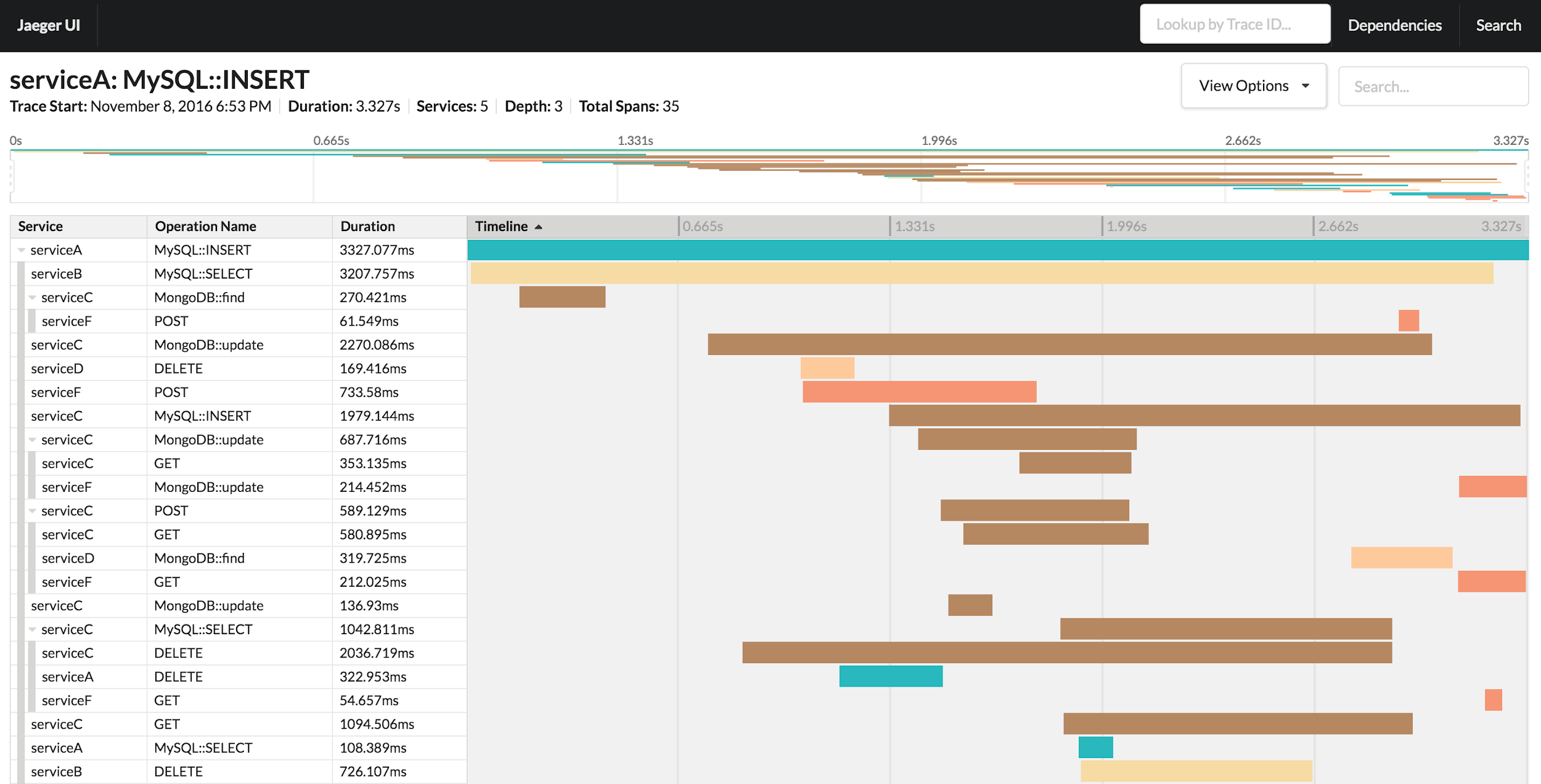 [Speaker Notes: But you also need a request view. Distributed tracing gives you the big picture from an end user standpoint.]
Chaos Engineering
Putting Failure First
[Speaker Notes: Your actual landscape is complex. You have blue/green deployments, global sharding, stateless and stateful, edge proxies.]
Build
A
Platform
Make DevEx great
Ownership is a feature
Observability is a feature
Deployments are a feature
Traffic Management is a feature
Standards are important but not absolute
[Speaker Notes: what can you get for free? metrics/alerting. frameworks case.]
Know
Your 
Tools
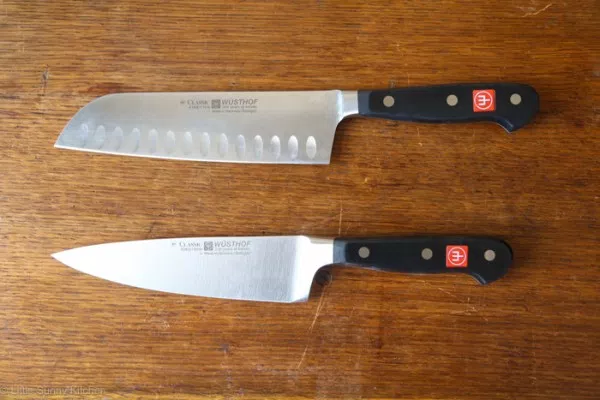 The End